LE DECOLLAGE
Facteurs influant sur le décollage.
  Les différentes phases du décollage.
  Les différentes pentes de montée.
  Gestion de panne au décollage.
Les facteurs influant sur le décollage
1 – Facteurs liés à l’environnement.
Densité de la masse d’air.
La densité de l’air diminue quand l’altitude ou la température augmente.
Force et direction du vent.
Le vent de face diminue la distance de décollage.
2 – Facteurs liés au terrain.
  Longueur disponible.
Utiliser toute la piste disponible.
La distance totale de décollage s’entend du lâché des freins jusqu’au  passage des 15 m.
Prendre une marge de sécurité de 30% en plus de la distance de décollage.
  Nature du sol et état de surface.
Herbe, terre, béton, bitume.
Boue, neige, eau, herbe haute.
  Pente.
Une piste descendante diminue la distance de décollage et inversement.
3 – Facteurs liés à la machine.
Charge alaire (rapport masse/surface).
Une faible charge alaire diminue la distance de décollage et inversement.
 Centrage.
Un centrage avant augmente la distance de décollage et inversement.
  Finesse. 
Les dispositifs hypersustentateurs diminuent la distance de décollage.
 Calage de l’hélice. 
Un calage « petit pas » de l’hélice diminue la distance de décollage et inversement.
LE DECOLLAGE
Facteurs influant sur le décollage.
  Les différentes phases du décollage.
  Les différentes pentes de montée.
  Gestion de panne au décollage.
Les phases du décollage
Alignement
5
28
09
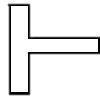 4
3
1
2
Choix du seuil
Point d’attente
Roulage
Démarrage
- Champ visuel ext. 
- Actions vitales
- Message radio
- Orientation de l’appareil
- Respect de la procédure
- Sécurité hélice
- Message radio
- Manche à air
- « T » d’atterrissage
- Pente
- QFU prioritaire
- Vitesse lente
- Manche au vent
- Freins testés
- Envergure maitrisée
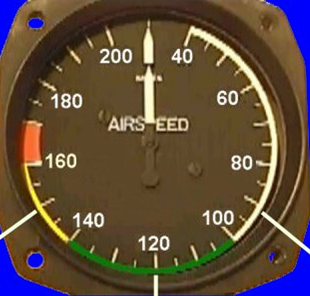 Les phases du décollage
Attention à l ’erreur de parallaxe !
Pleine puissance progressive
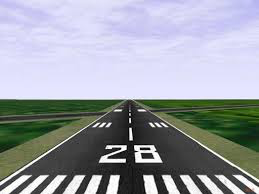 Badin actif
Commandes de tangage et de lacet au neutre
le cas échéant, commande de roulis du côté du vent
Check avant décollage 
Préparation mentale des actions à venir
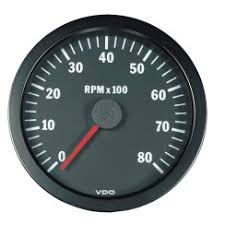 Durant le roulage :
Tenue d’axe aux palonniers (souffle hélicoïdal)
Manche progressivement secteur arrière
Circuit visuel du pilote :
Repère d’axe
Badin
Le pilote doit être assis sur l’axe de piste !
Mise des gaz et roulage
Alignement
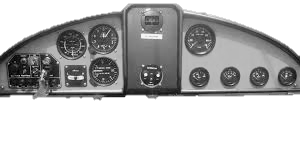 6
5
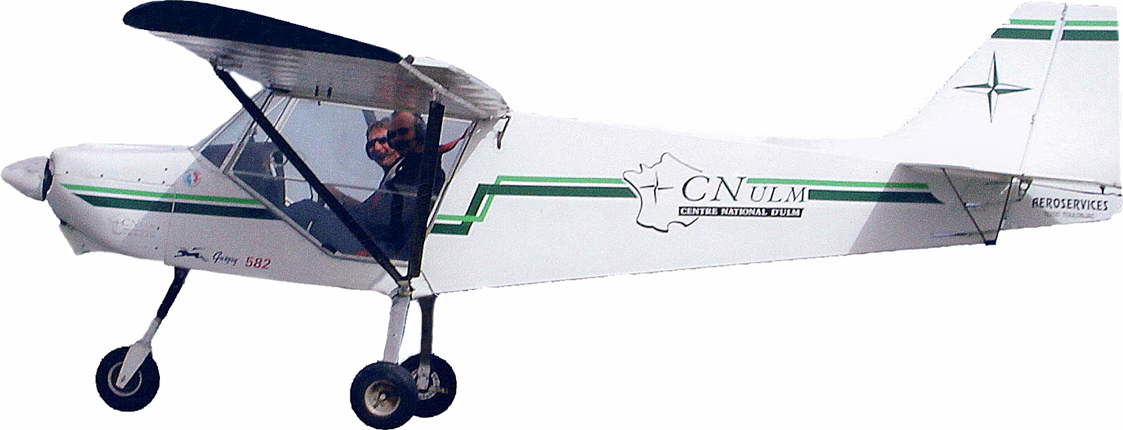 a maxi
Vr mini
!
Les phases du décollage
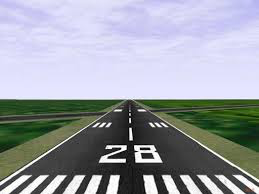 En cas de :
- Panne moteur ?
 Rafale arrière ? 
 Rafale ascendante ?
Décrochage !!!
Rotation
Mise des gaz et roulage
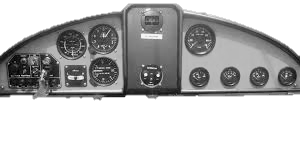 7
6
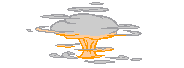 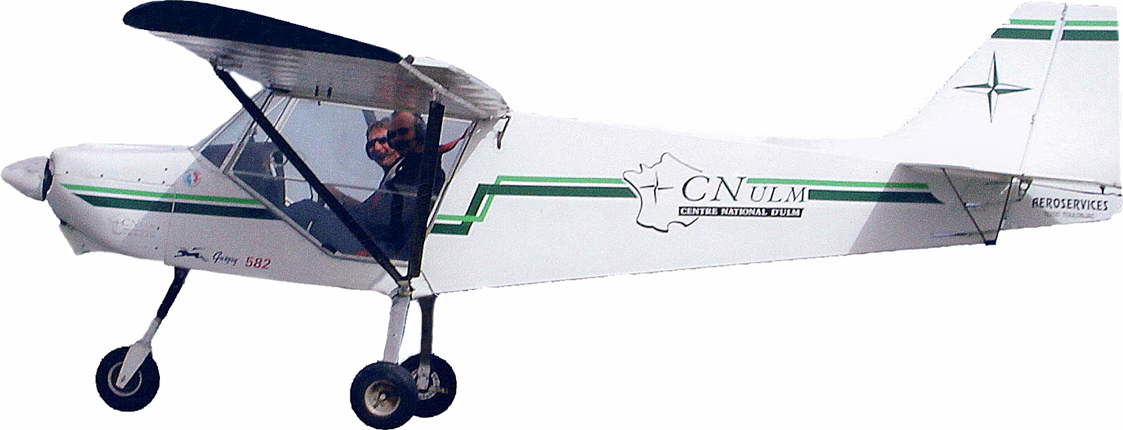 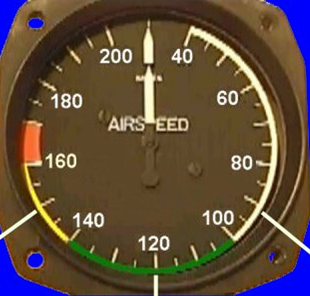 Les phases du décollage
Stabiliser l’assiette de montée 
Contrôler régulièrement la vitesse
 Conserver l’axe de piste jusqu’à 300 Ft si possible
 Appliquer une correction de dérive par vent traversier
 Penser à la procédure en cas de panne moteur
Assurer la sécurité extérieure
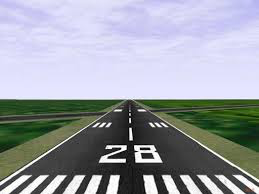 But du palier d’accélération :
 Accumuler de l’énergie cinétique (Ec = ½ M.V²)
Prévention de la panne au décollage !
Montée initiale
Palier
Rotation
Mise des gaz et roulage
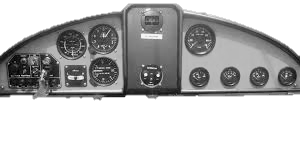 9
8
7
6
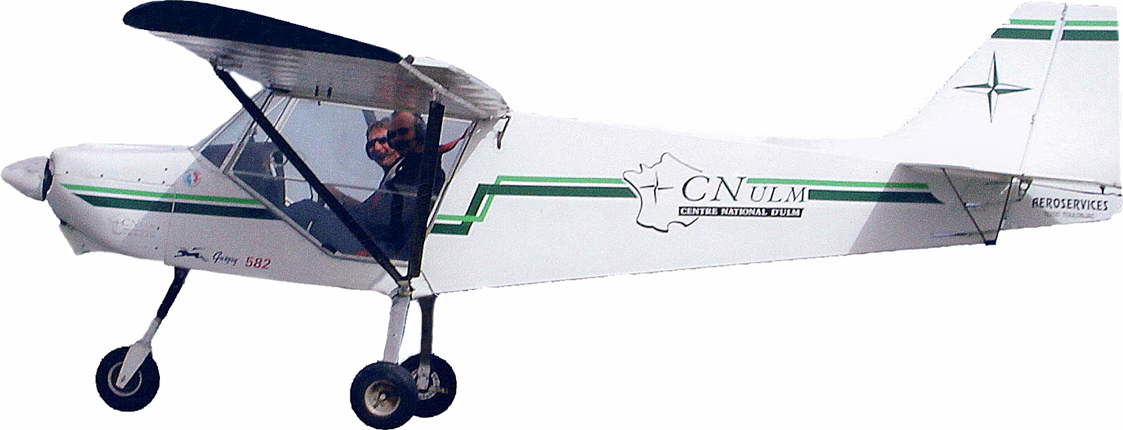 LE DECOLLAGE
Facteurs influant sur le décollage.
  Les différentes phases du décollage.
  Les différentes pentes de montée.
  Gestion de panne au décollage.
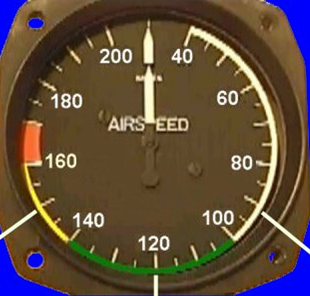 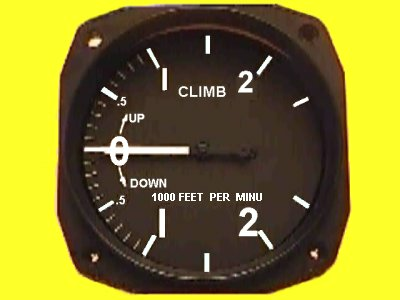 Temps minimum
Distance minimum
Altitude « Z »
Vz maxi
Pente maxi
Meilleur compromis
Les différentes pentes de montées
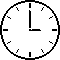 VARIO
BADIN
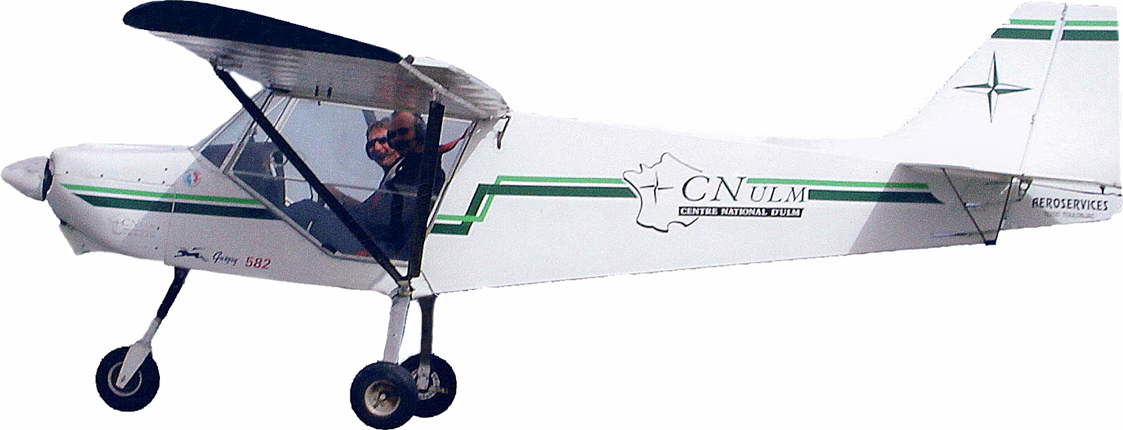 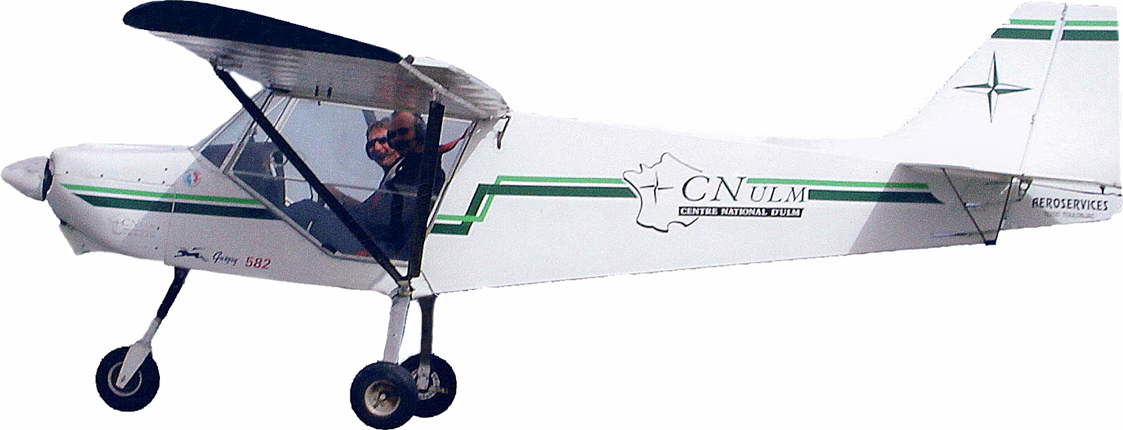 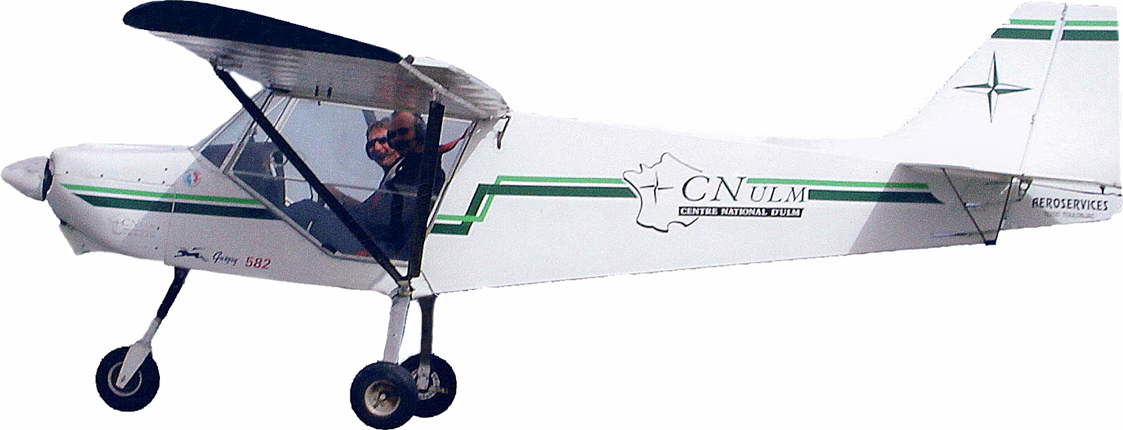 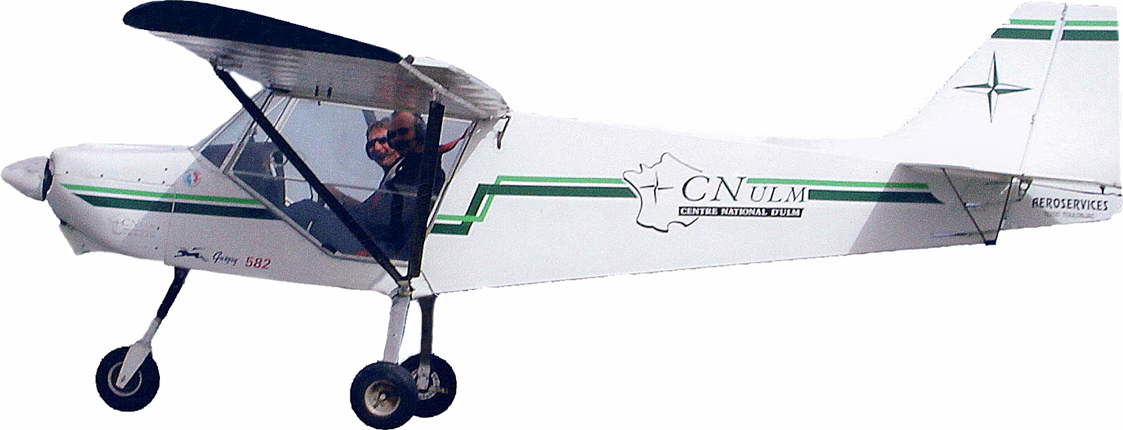 4 m/s
6 m/s
3 m/s
90 km/h
120 km/h
100 km/h
LE DECOLLAGE
Facteurs influant sur le décollage.
  Les différentes phases du décollage.
  Les différentes pentes de montée.
  Gestion de panne au décollage.
!
!
Gestion de la panne au décollage
1ère action à effectuer immédiatement : Rendre la main !
 But : Conserver l’énergie cinétique (Ec = ½ M.V²)
0 9
Du sol à 150 ft
Hauteurs minimales à nuancer en fonction :
   De la force et la direction du vent,
   Des capacités de la machine (finesse, masse, vitesse de décrochage),
   De l’expérience du pilote en général et sur type d’appareil en particulier.
Gestion de la panne au décollage
1ère action à effectuer immédiatement : Rendre la main !
 But : Conserver l’énergie cinétique (Ec = ½ M.V²)
0 9
De 150 ft à 500 ft
Hauteurs minimales à nuancer en fonction :
   De la force et la direction du vent,
   Des capacités de la machine (finesse, masse, vitesse de décrochage),
   De l’expérience du pilote en général et sur type d’appareil en particulier.
!
Gestion de la panne au décollage
Attention au contre QFU = Manœuvre mortelle !!!
0 9
A prohiber à moins de 500 ft mini
Hauteurs minimales à nuancer en fonction :
   De la force et la direction du vent,
   Des capacités de la machine (finesse, masse, vitesse de décrochage),
   De l’expérience du pilote en général et sur type d’appareil en particulier.
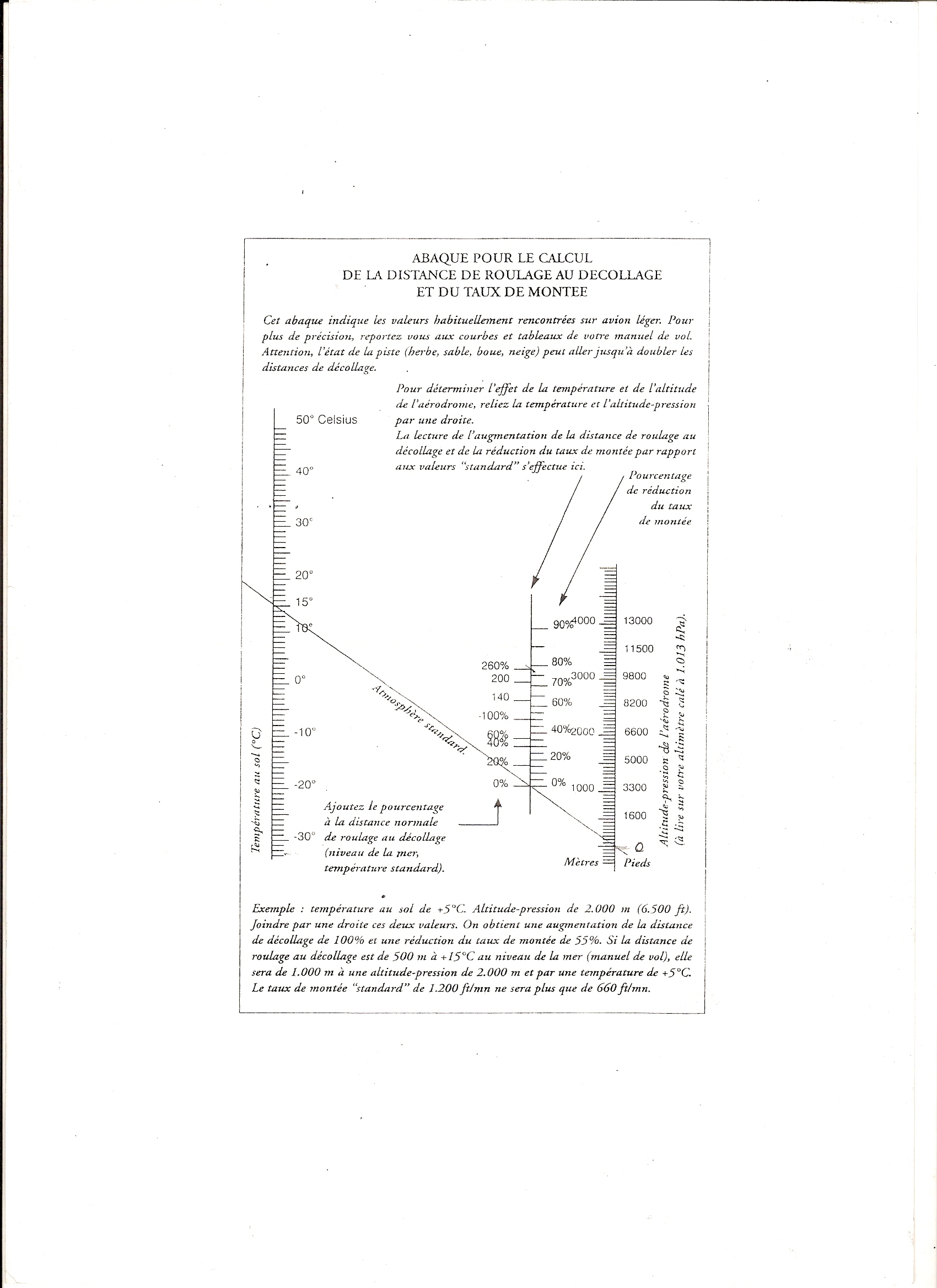 Abaque de Koch
Exemple pour la distance de décollage :
Distance totale de décollage en atmosphère standard : 200 mètres
Longueur minimale de piste à envisager pour décoller en conditions réelles :
T/O = 200 + 40%  = 280 mètres + marge de sécurité 30 % = 364 mètres
Exemple pour pente de montée :
Pente de montée en atmosphère standard : 500 Ft/min.
Pente de montée à envisager en conditions réelles :
VZ = 500 - 30% = 350 Ft/min.
Pente de montée – 30%
Distance de décollage + 40%
[Speaker Notes: T/O = 150 M. STANDARD = 150 + 40% = 150 + 60 = 210 M
VZ = 500 FT/M STANDARD = 500 - 30% = 500 – 150 = 350 FT/M]